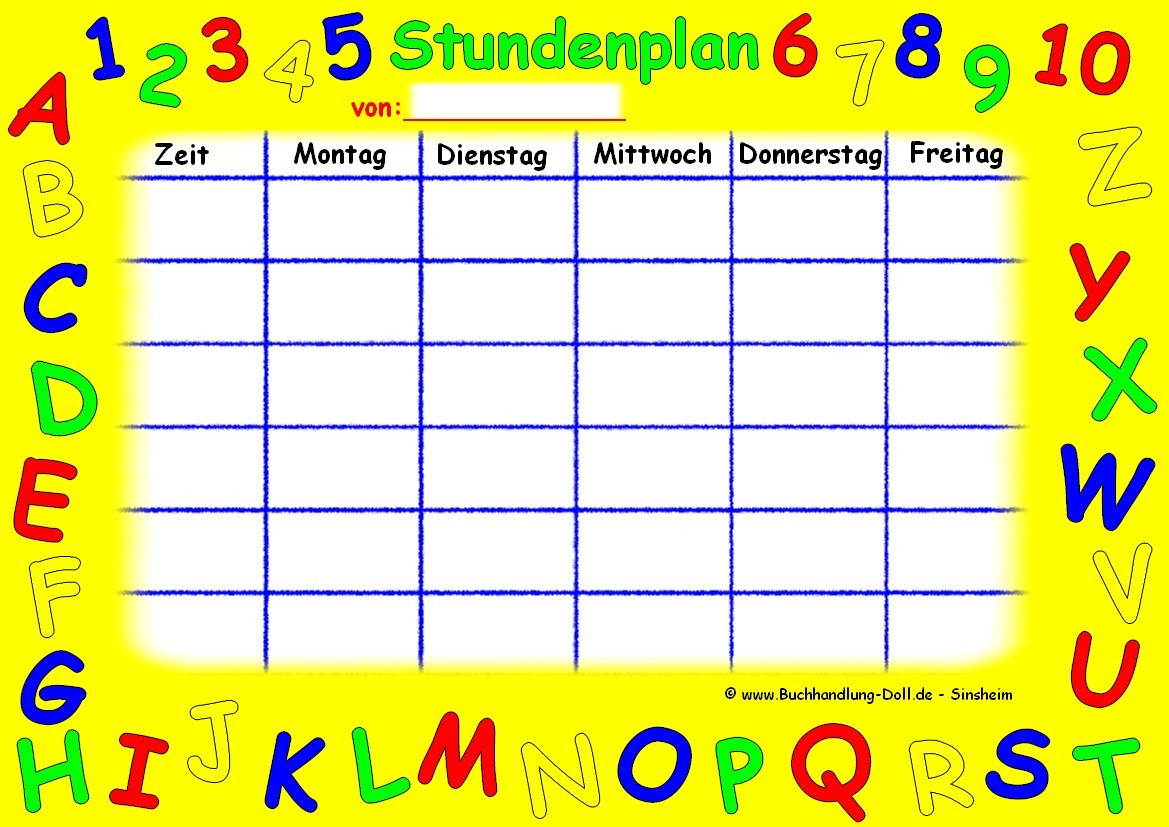 1
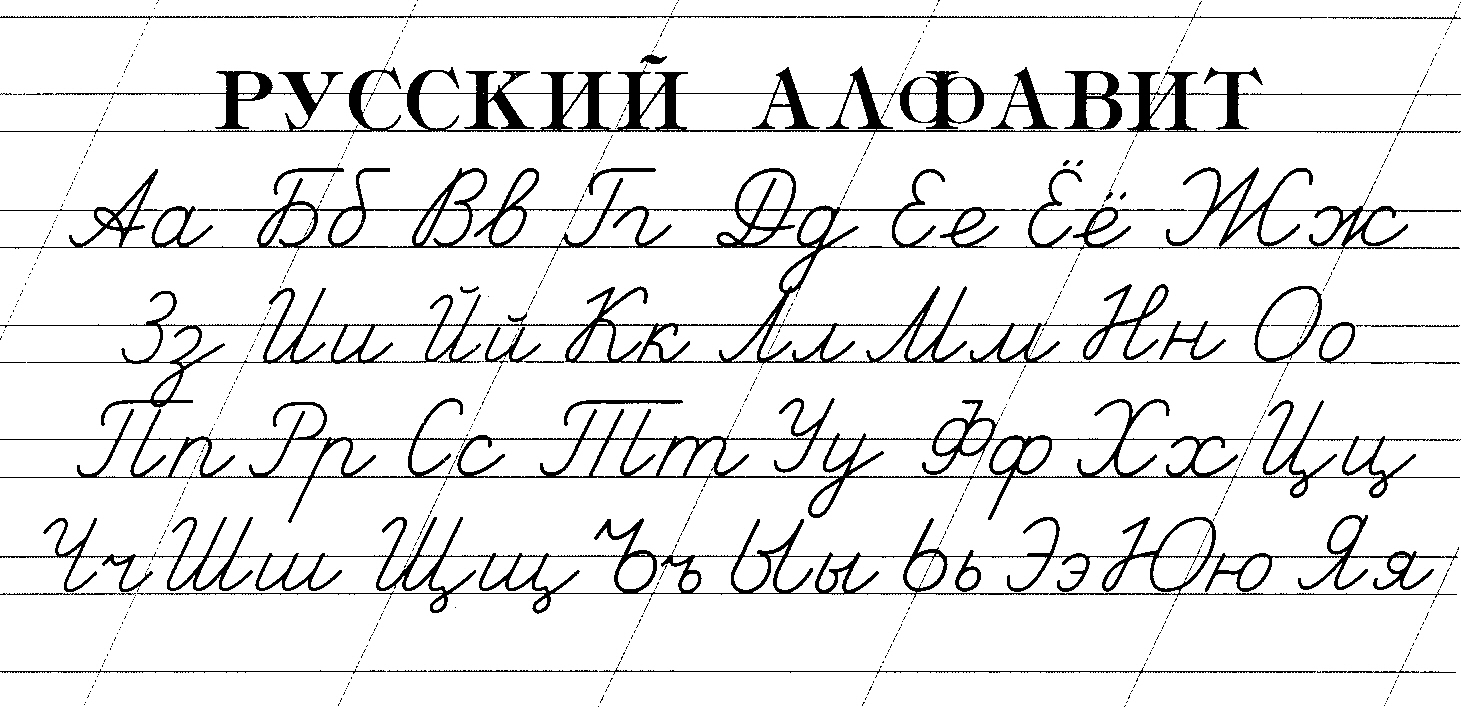 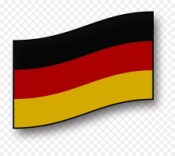 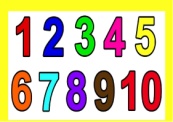 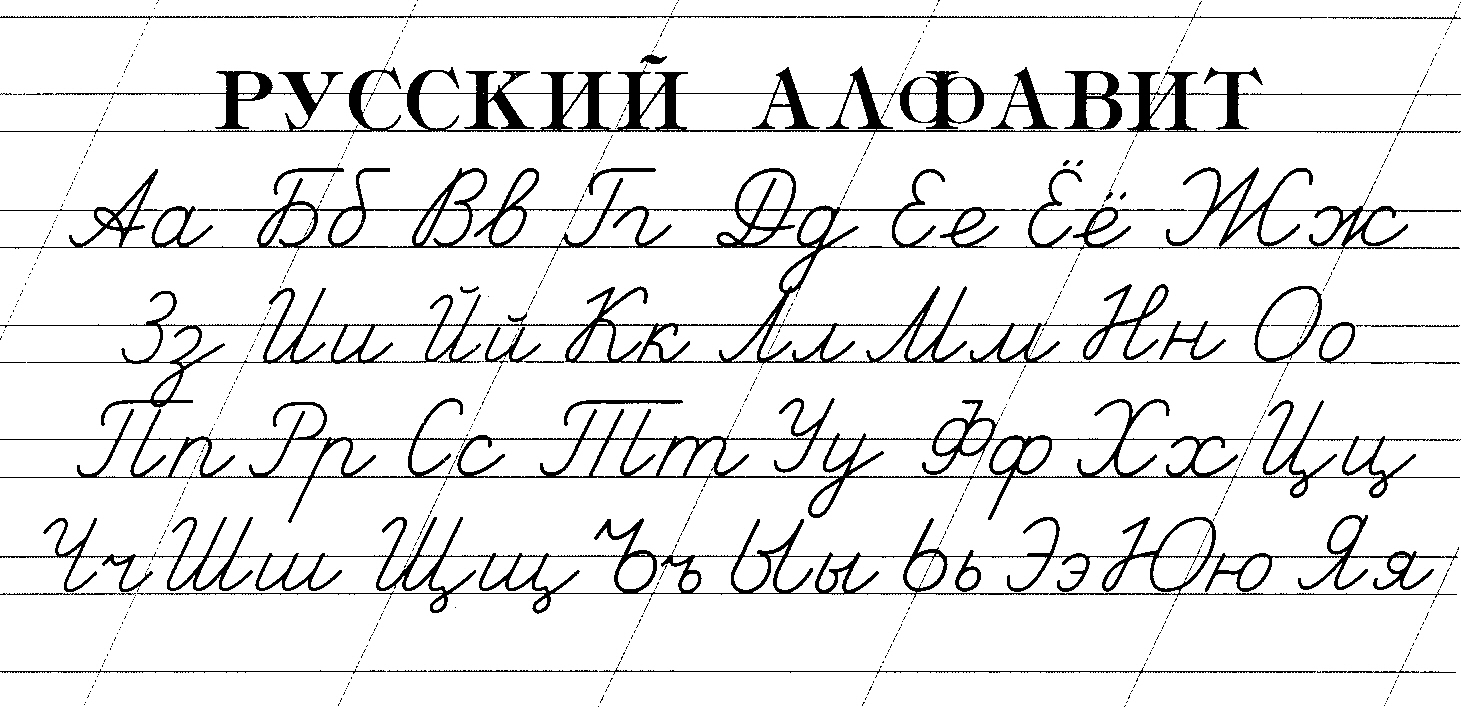 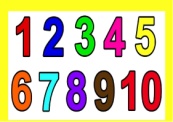 2
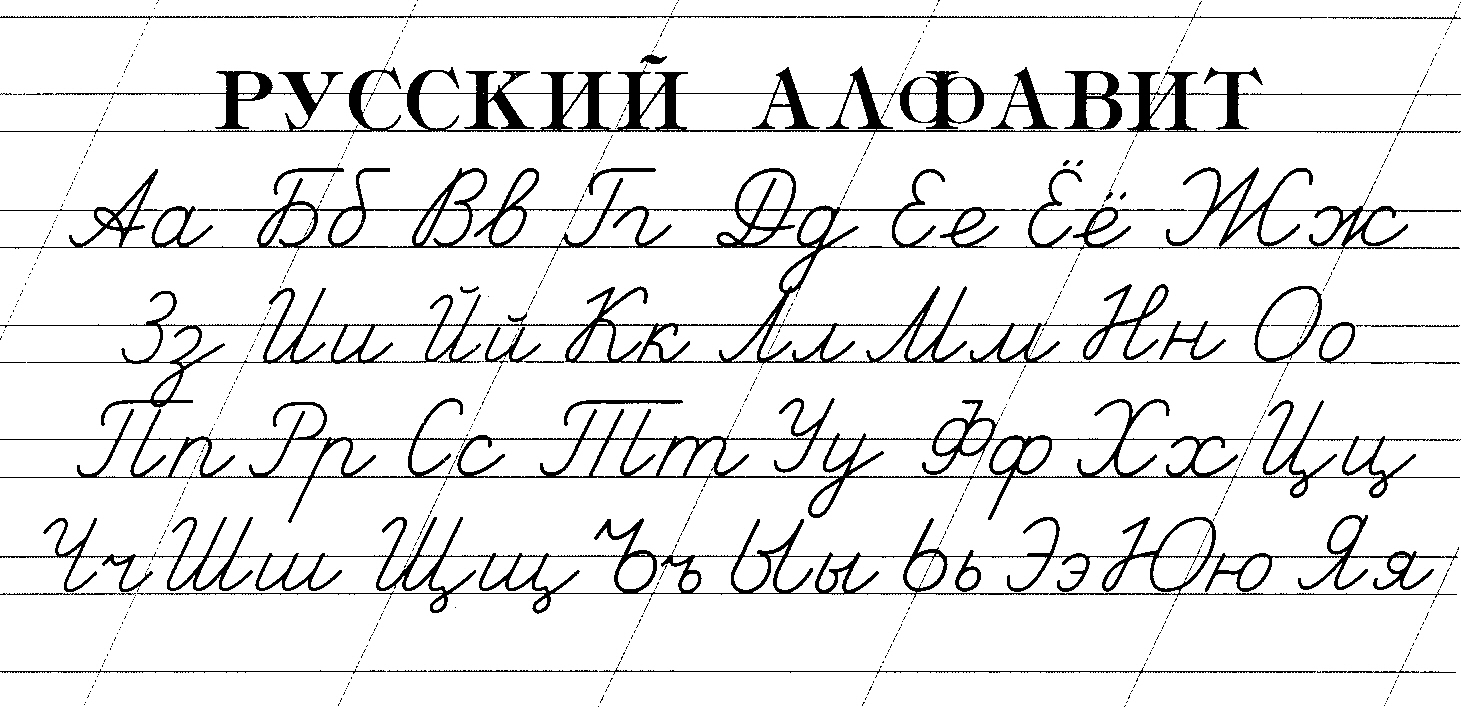 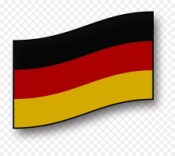 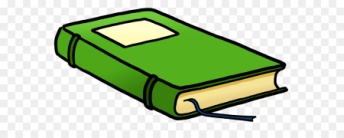 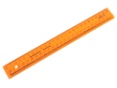 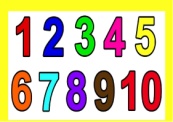 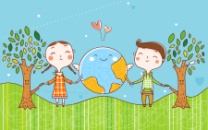 3
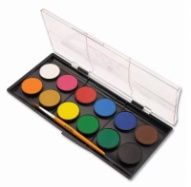 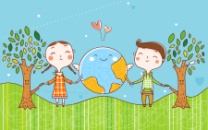 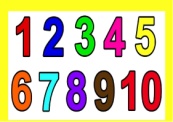 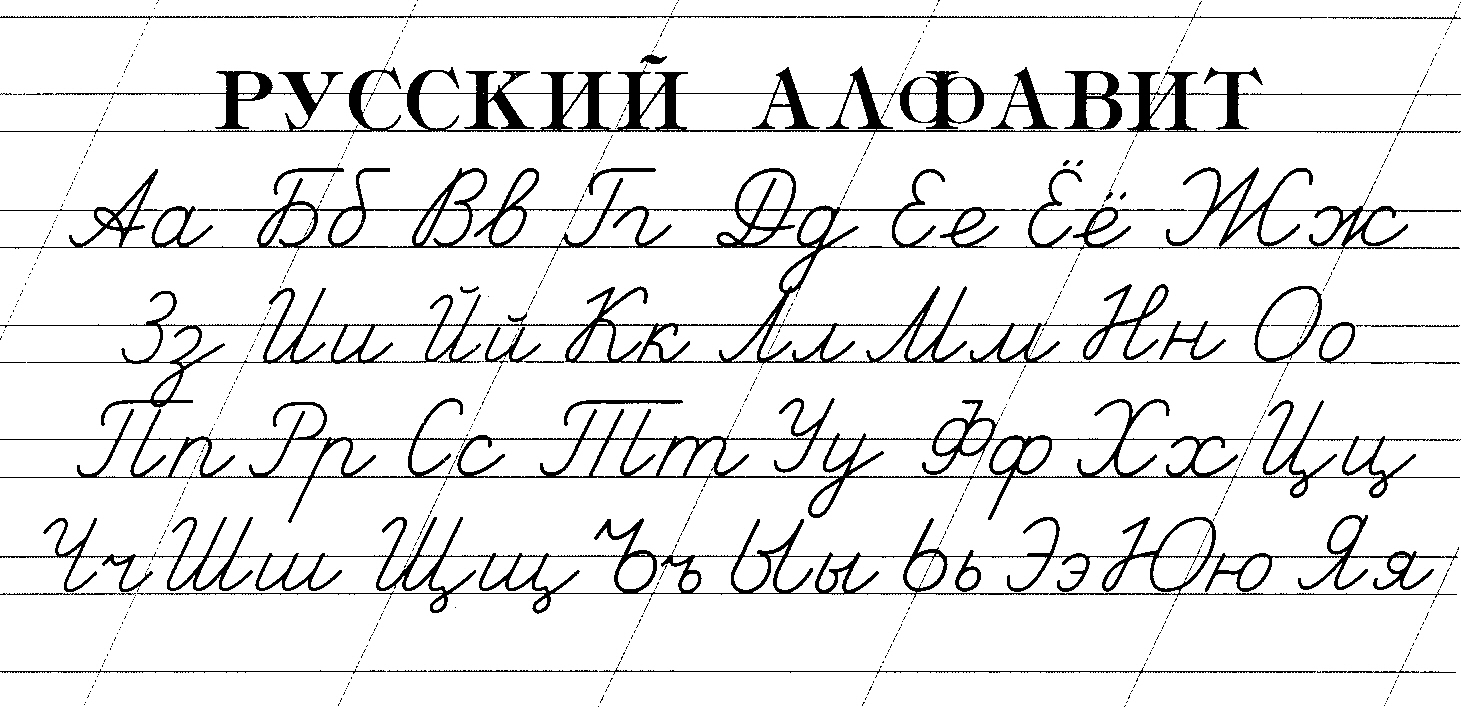 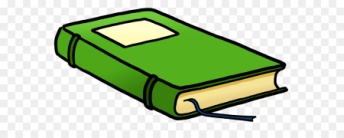 4
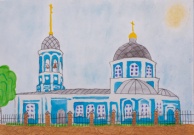 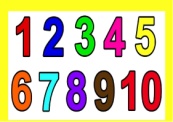 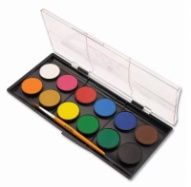 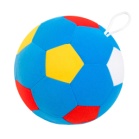 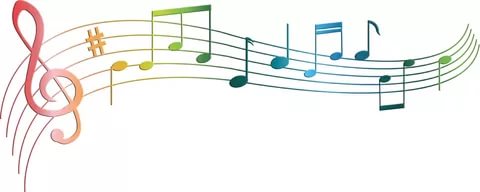 5
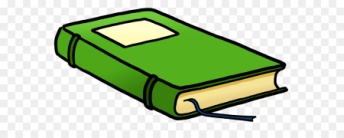 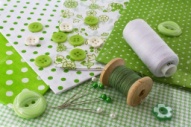 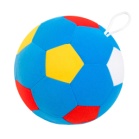 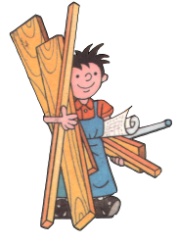 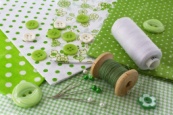 6
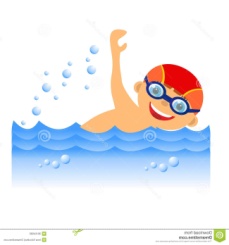 Was ist dein Lieblingsfach?
Mein Lieblingsfach ist …
Ich
und
gern.